Eliška Chalupová – RBP Bioinformatics
chalupovaeliska@email.cz
375973@mail.muni.cz
Deep Learning the binding patterns of RNA-binding proteins using ENNGene
Authors
Panagiotis Alexiou
Jakup Poláček
Tomáš Majtner
Eliška Chalupová
Ondřej Vaculík
Filip Jozefov
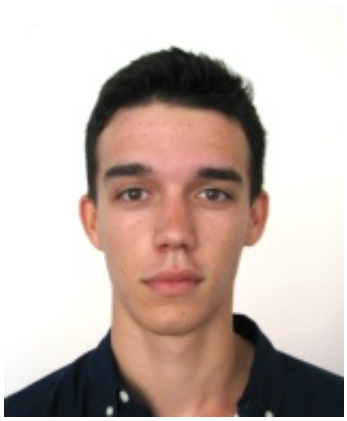 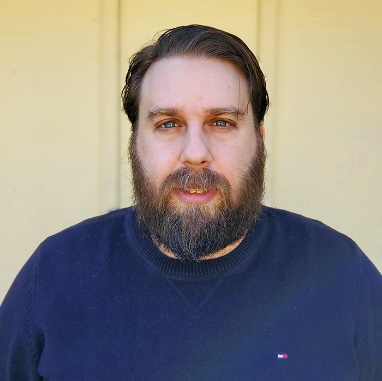 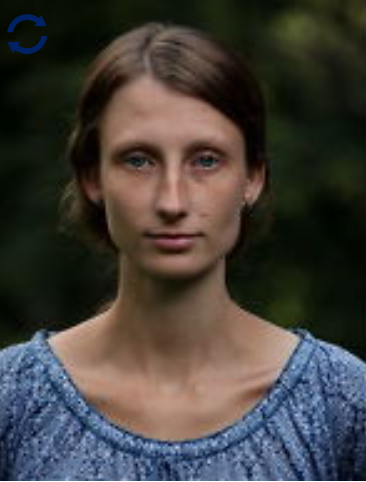 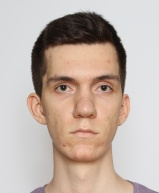 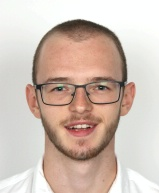 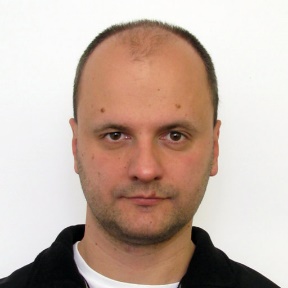 Ondrej Vaculik
PhD Student
PhD Student
Mgr Student
Mgr Student
postDoc
Group Leader
Deep Learning the binding patterns of RNA-binding proteins using ENNGene
2
Outline
Basic concepts & key terms
Deep Neural Networks
Convolutional Networks

RNA-binding proteins
Previous methods
Deep Learning approaches
Our results

ENNGene
Tool overview
3
Deep Learning the binding patterns of RNA-binding proteins using ENNGene
[Speaker Notes: Topic - RNA binding protein target site identification using Machine Learning algorithms]
Basic concepts & key terms
4
Deep Learning the binding patterns of RNA-binding proteins using ENNGene
Deep Neural Networks
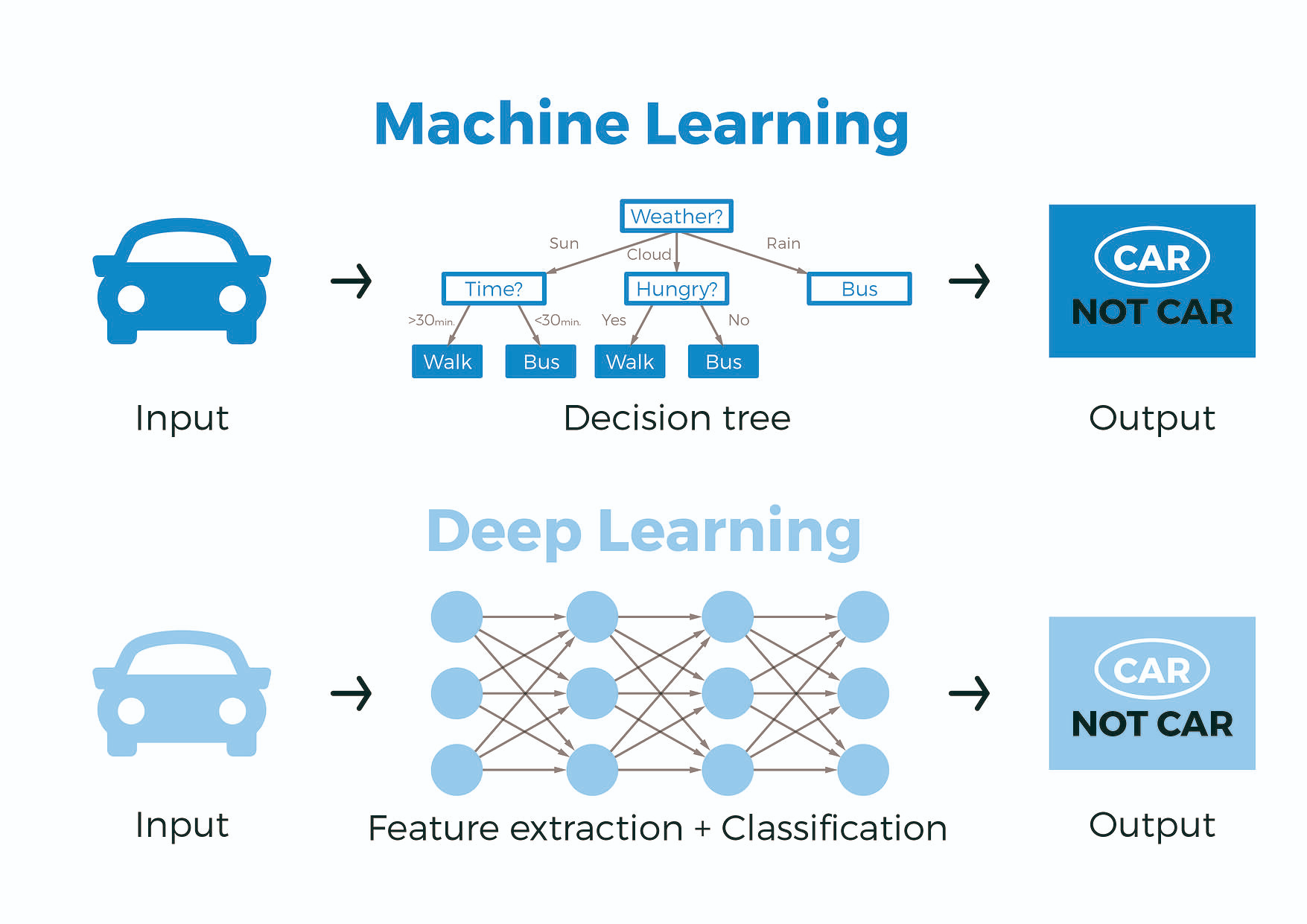 5
Deep Learning the binding patterns of RNA-binding proteins using ENNGene
[Speaker Notes: Deep learning is a subfield of machine learning that structures algorithms in layers to create an "artificial neural network” that can learn and make intelligent decisions on its own.

While basic machine learning models do become progressively better at whatever their function is, they still need some guidance. If an AI algorithm returns an inaccurate prediction, then an engineer has to step in and make adjustments. With a deep learning model, an algorithm can determine on its own if a prediction is accurate or not through its own neural network.

A deep learning model is able to learn through its own method of computing—a technique that makes it seem like it has its own brain.]
Convolutional Neural Networks
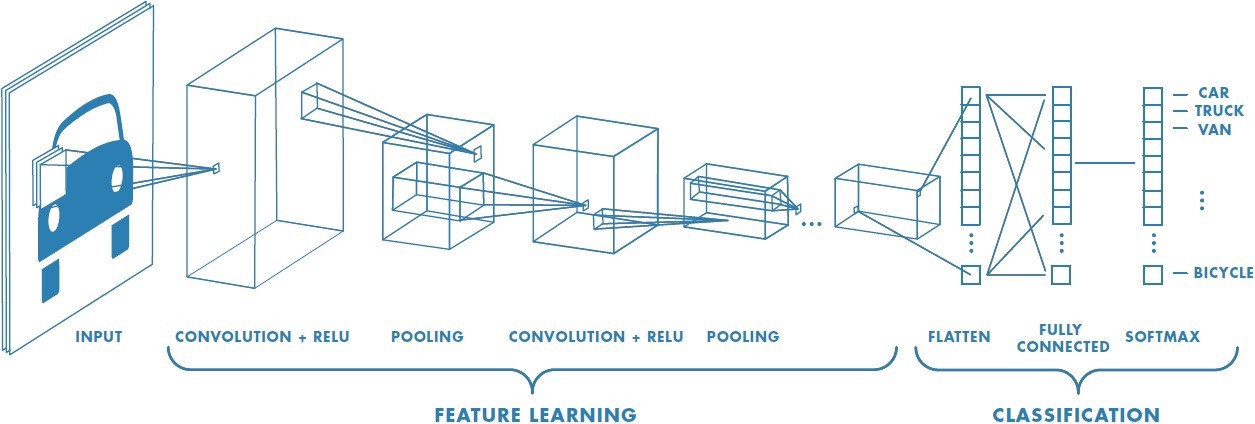 6
Deep Learning the binding patterns of RNA-binding proteins using ENNGene
[Speaker Notes: Just as each neuron responds to stimuli only in the restricted region of the visual field called the receptive field in the biological vision system, each neuron in a CNN processes data only in its receptive field as well. The layers are arranged in such a way so that they detect simpler patterns first (lines, curves, etc.) and more complex patterns (faces, objects, etc.) further along.]
RNA-binding proteins
7
Deep Learning the binding patterns of RNA-binding proteins using ENNGene
RNA-binding proteins
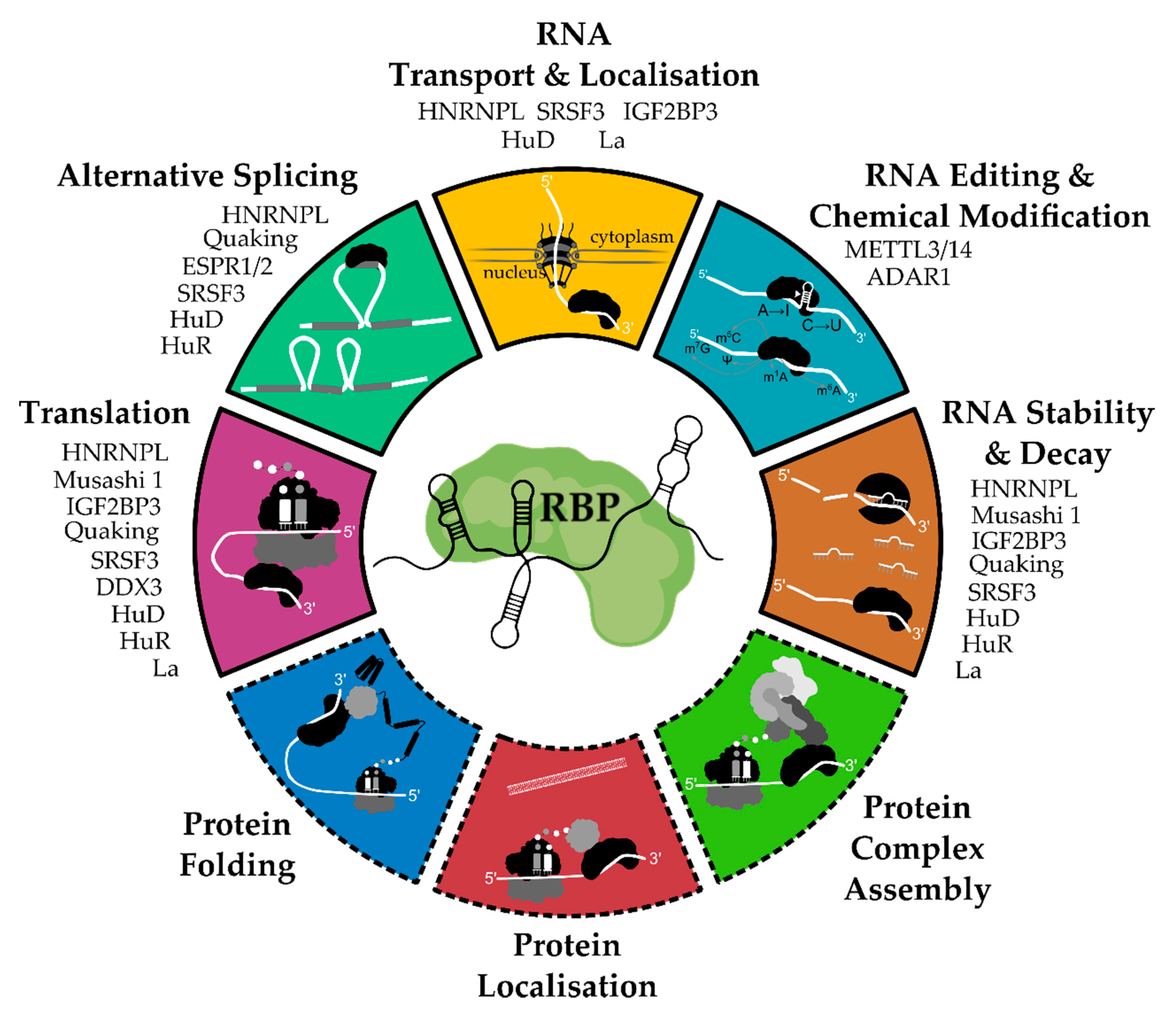 Various methods with diverse results
In vitro (SELEX, RNAcompete, RNA Bind-n-Seq)
In vivo (RIP-chip, RIP-seq, CLIP-seq)


Difficult to predict the binding events
Diverse and often non-canonical forms of binding
Binding sites split into two or more places
Binding is not only sequence-specific
Source: Weiße et al., RNA-Binding Proteins as Regulators of Migration, Invasion and Metastasis in Oral Squamous Cell Carcinoma. 2020
8
Deep Learning the binding patterns of RNA-binding proteins using ENNGene
Older ML Methods
9
Deep Learning the binding patterns of RNA-binding proteins using ENNGene
Deep Learning Methods
2017
2015
2019
2020
2016
2018
DeepBind
iDeep
pysster
DeepClip
Deepnet-rbp
CRIP
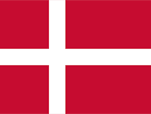 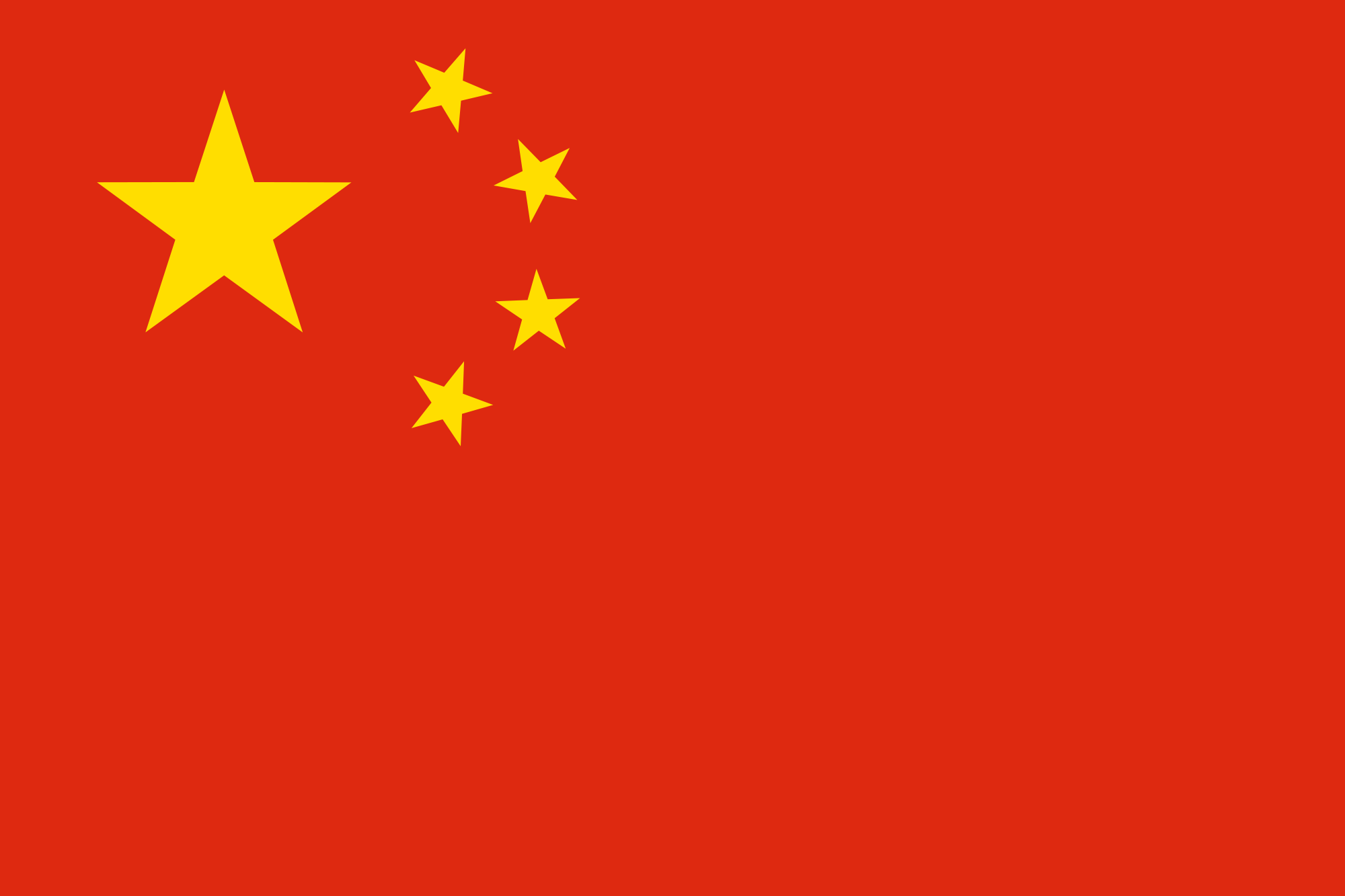 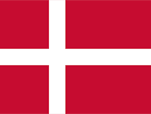 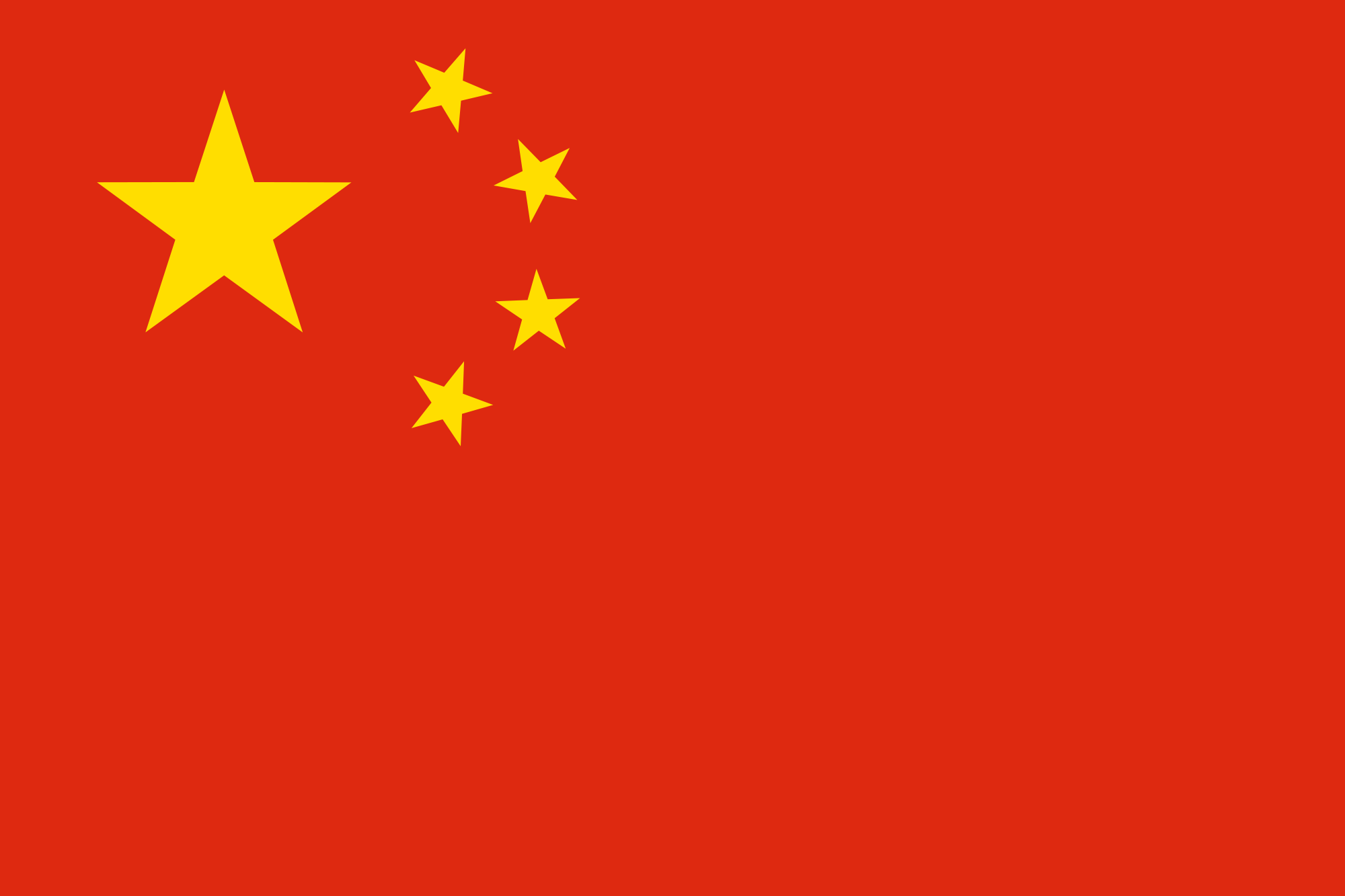 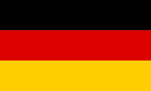 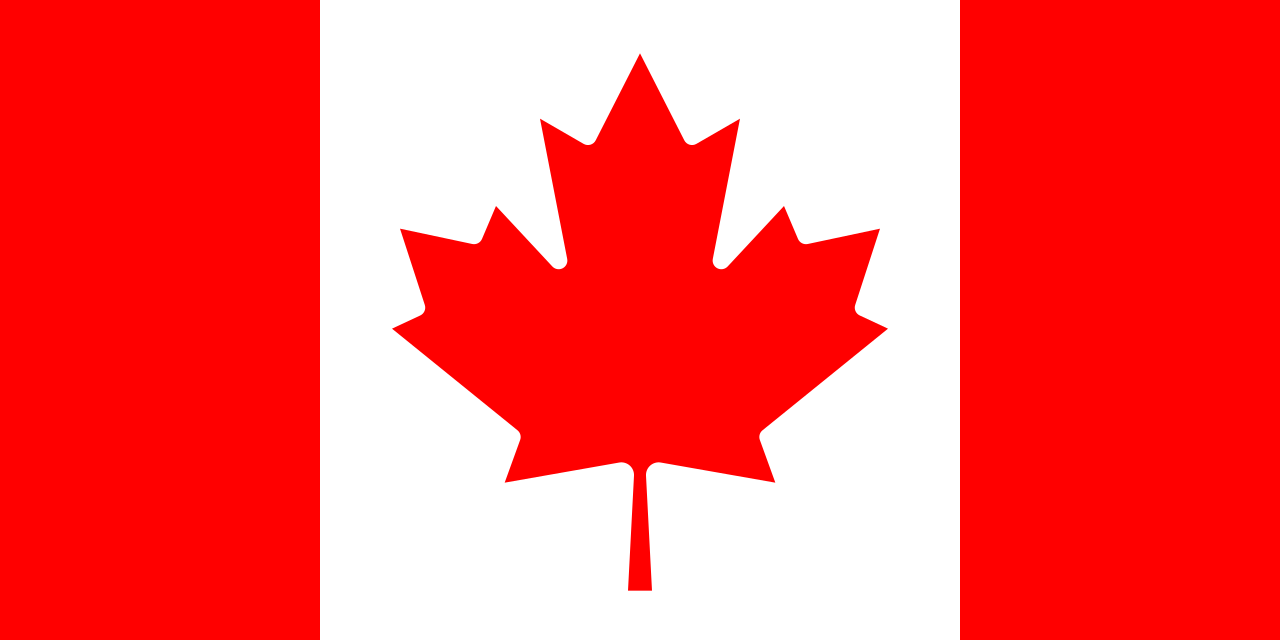 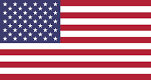 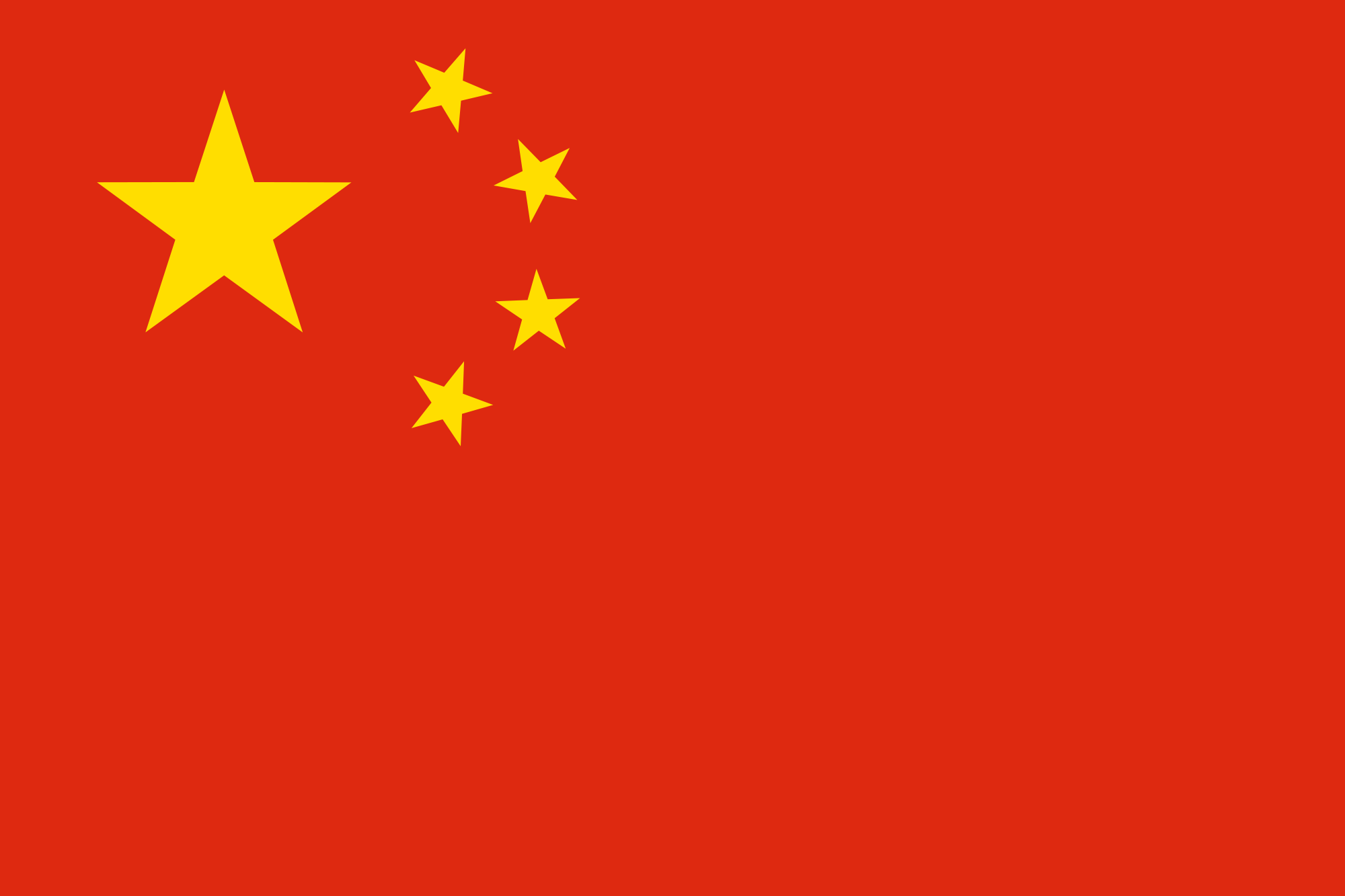 DLPRB
DeepRiPe
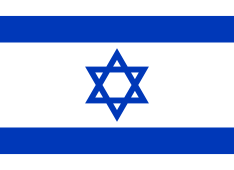 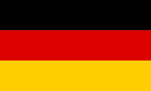 DeepRKE
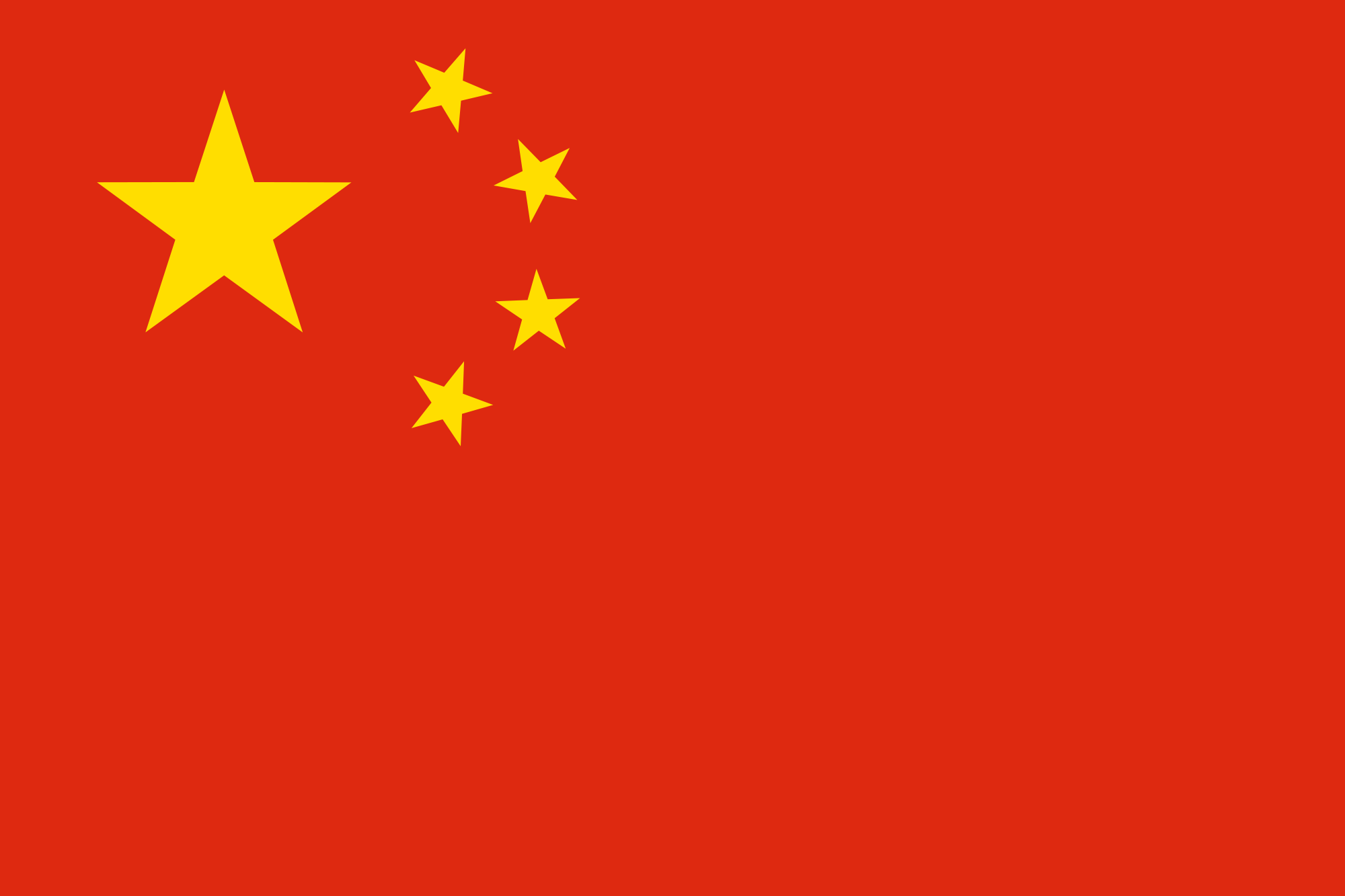 10
Deep Learning the binding patterns of RNA-binding proteins using ENNGene
Deep Learning Methods
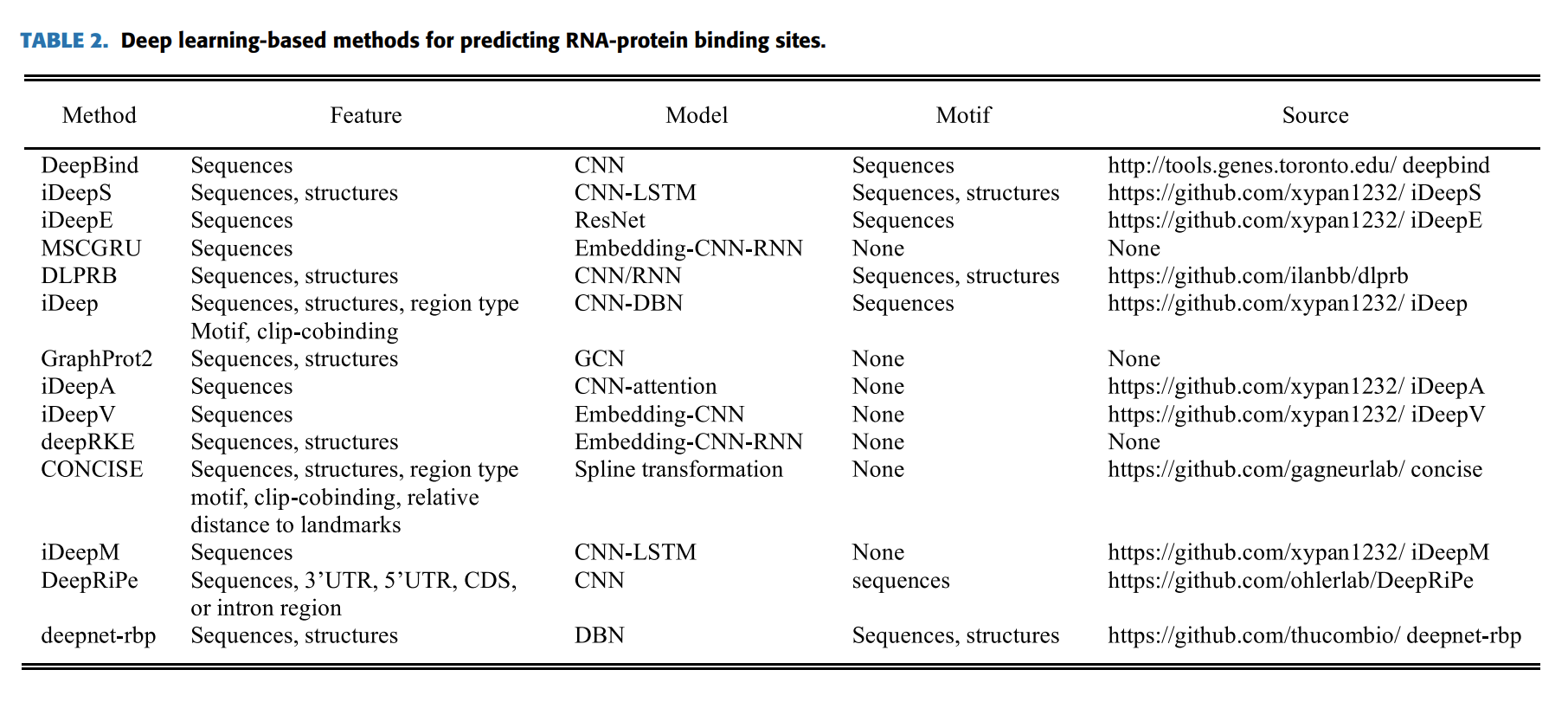 Yan & Zhu, 2020
11
Deep Learning the binding patterns of RNA-binding proteins using ENNGene
2014      2016         2016     2018     2020
RBP24 Dataset
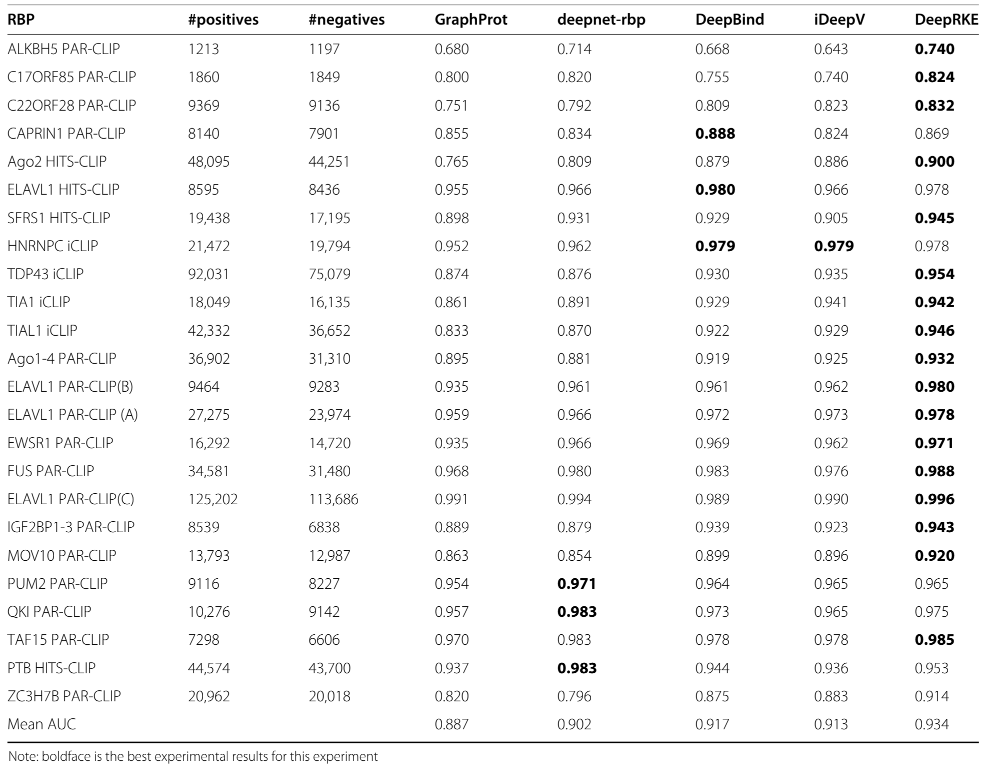 Originally from GraphProt
Positive sites based on CLIP-seq experiments
Negative sites from other non-bound region from the same gene
Deep Learning the binding patterns of RNA-binding proteins using ENNGene
12
Our results
Hypothesis
Binding specificity of each RBP can be best predicted by a tailored architecture.
Deep Learning the binding patterns of RNA-binding proteins using ENNGene
13
Our results
Hypothesis
Binding specificity of each RBP can be best predicted by a tailored architecture.



Improved performance on 14/24 datasets

Average AUC ROC
Deep Learning the binding patterns of RNA-binding proteins using ENNGene
14
Our observations
Predicted RNA secondary structure seemed redundant to sequence.
Evolutionary conservation improved performance in most cases.
Using GRU/LSTM did not improve upon CNN.
Designing an architecture per protein can improve performance and save time and resources.
Deep Learning the binding patterns of RNA-binding proteins using ENNGene
15
ENNGene: Easy Neural Network model building tool for Genomics
16
Deep Learning the binding patterns of RNA-binding proteins using ENNGene
Overview
Deep Learning without programming
User friendly GUI
Custom CNN/RNN architecture
Three input types
Sequence
RNA secondary structure
Evolutionary conservation
Any species, arbitrary number of classes
Full reproducibility of results
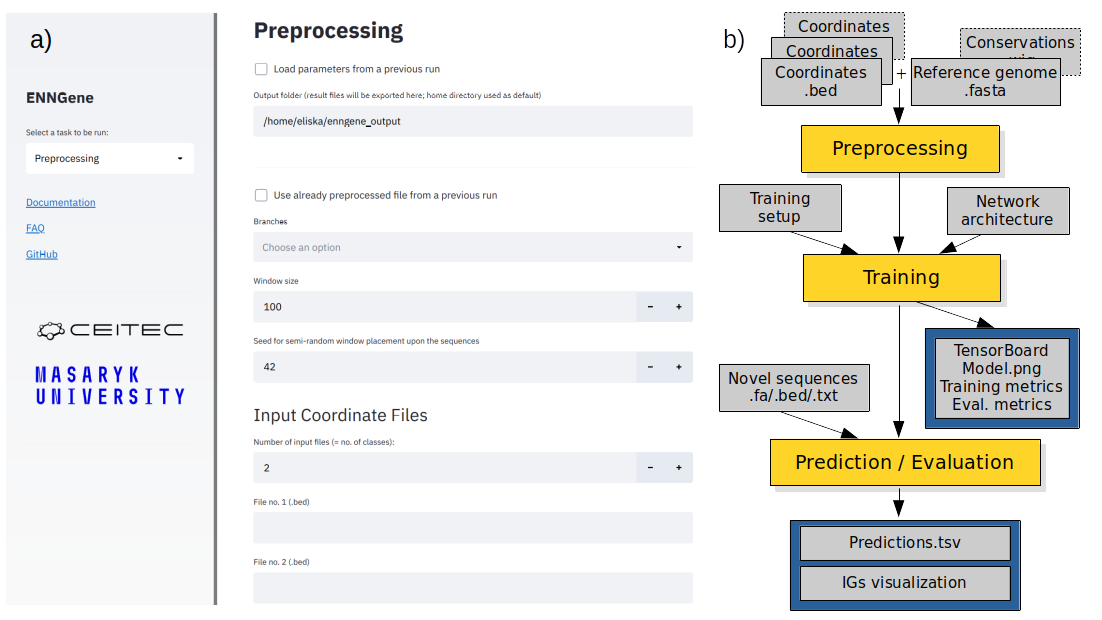 Deep Learning the binding patterns of RNA-binding proteins using ENNGene
17
Dataflow
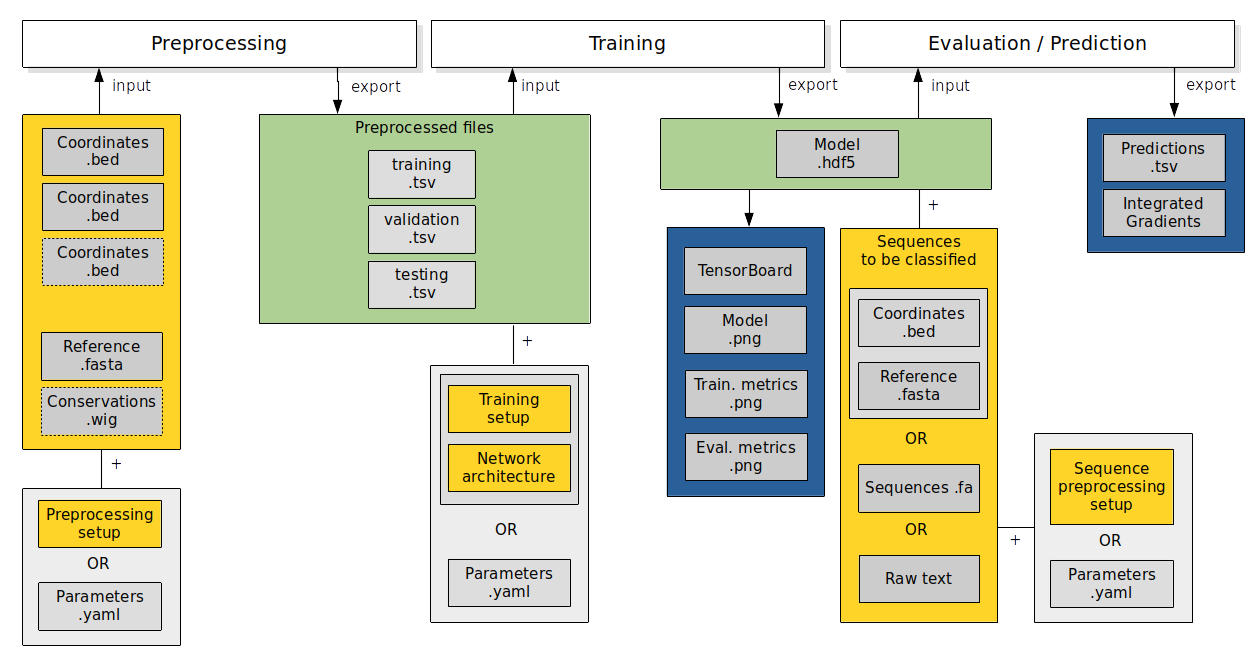 Deep Learning the binding patterns of RNA-binding proteins using ENNGene
18
1 Preprocessing
2+ input files → classes
Up to 3 input types → model branches
Unify sequence length
Map to any species’ genome/transcriptome
Unify/reduce dataset size
Split datasets for training and evaluation
Preprocess!
Deep Learning the binding patterns of RNA-binding proteins using ENNGene
19
Network input types
User Input
ENNGene Process
Network Input
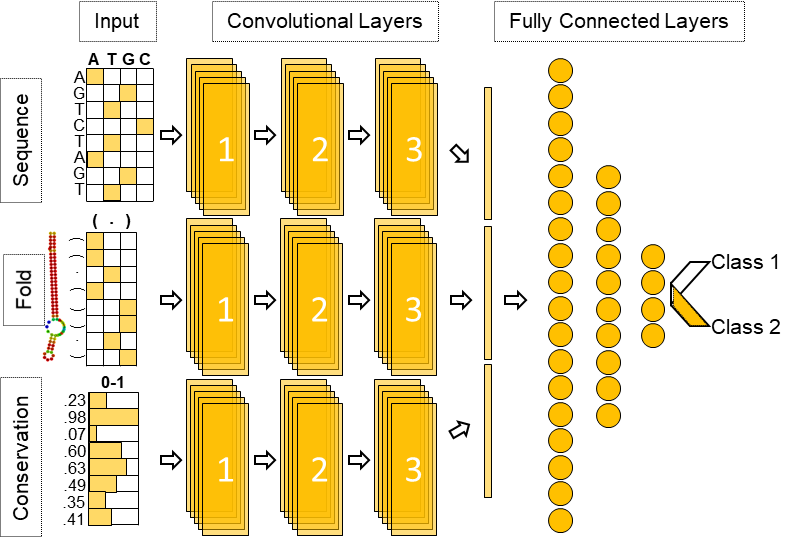 One-hot encode
Reference genome
.fasta
Map
Coordinates
.bed
Fold by ViennaRNA 2
+
One-hot encode
Coordinates
.bed
Coordinates
.bed
+
Conservation files (PhyloP)
.wig
Map
Deep Learning the binding patterns of RNA-binding proteins using ENNGene
20
2 Training
Up to 3 branches
Set up training options
Batch size, epochs, early stopping
Optimizers
Learning rate 
Customize network architecture
Customize layer options
Dropout, batch normalization
Layer-specific options
Train!
Deep Learning the binding patterns of RNA-binding proteins using ENNGene
21
Branches
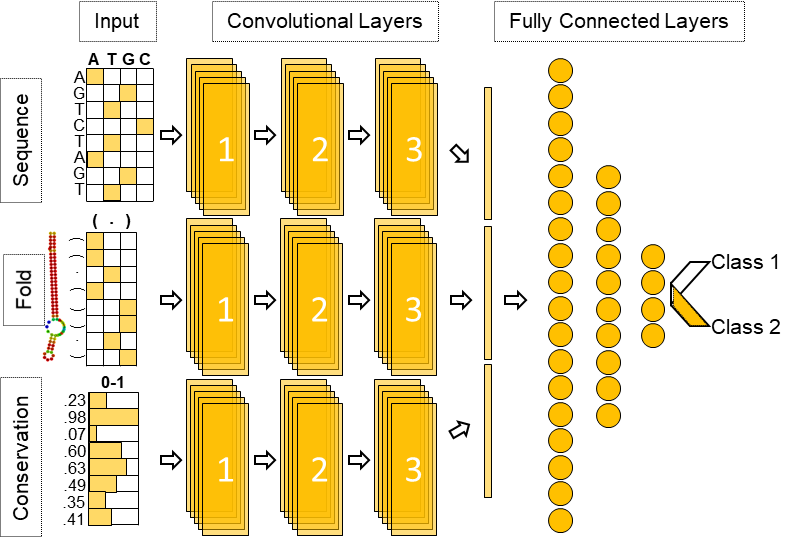 Deep Learning the binding patterns of RNA-binding proteins using ENNGene
22
Metrics monitored during training
Loss (categorical crossentropy) 			Accuracy
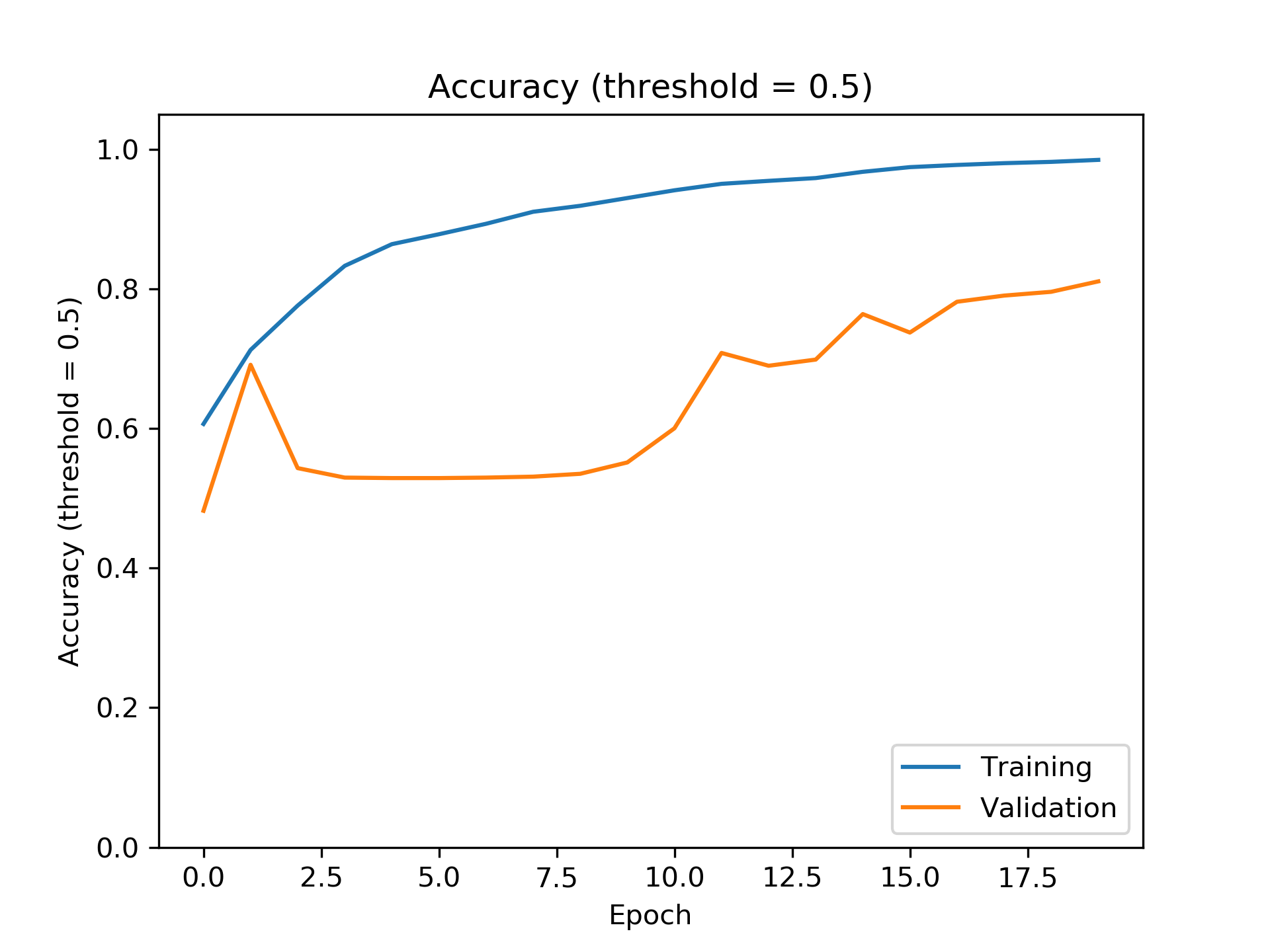 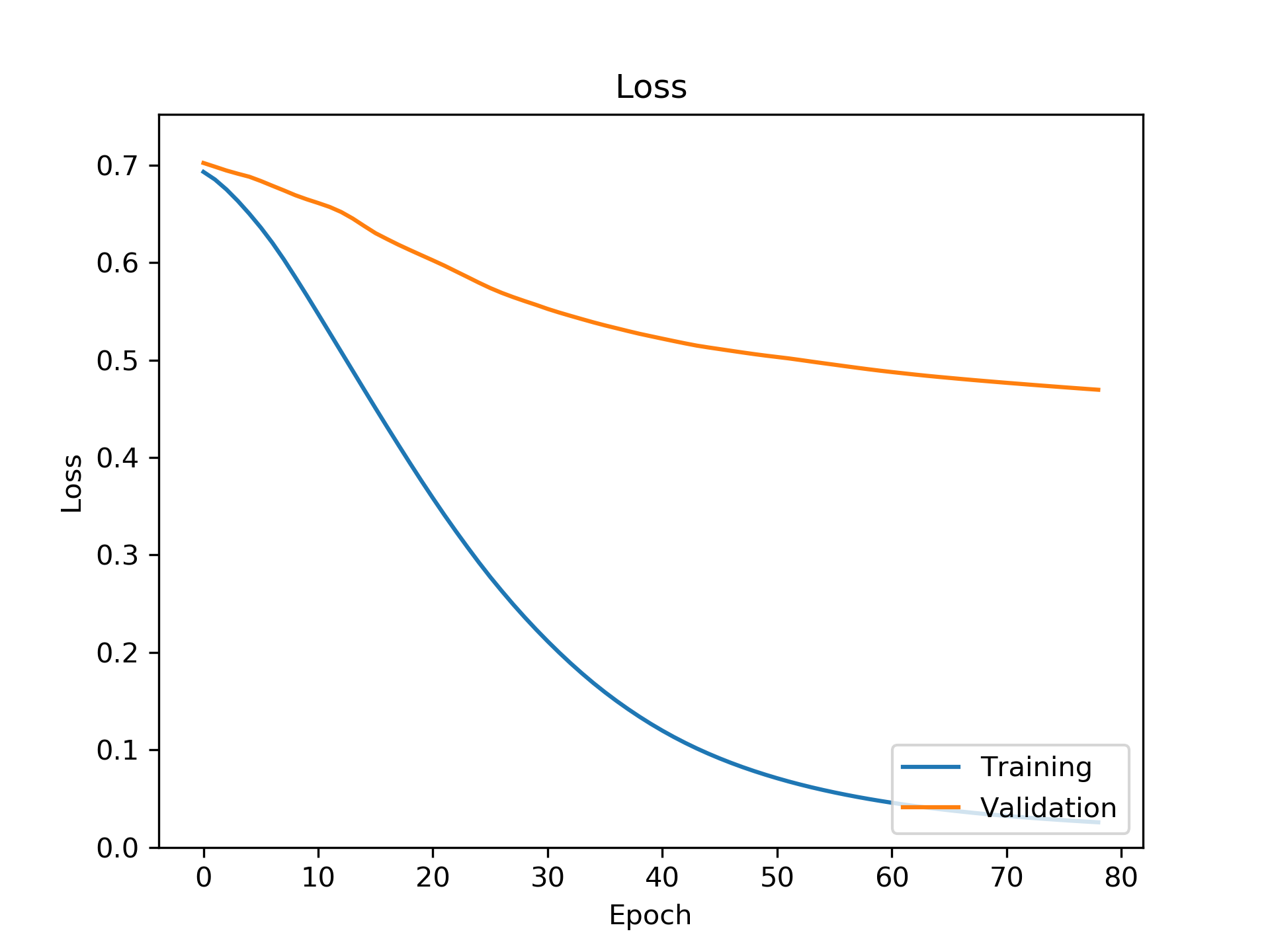 Deep Learning the binding patterns of RNA-binding proteins using ENNGene
23
Evaluation metrics
Metrics evaluating model performance
AUC (Receiver operating characteristic)
Precision-Recall curve
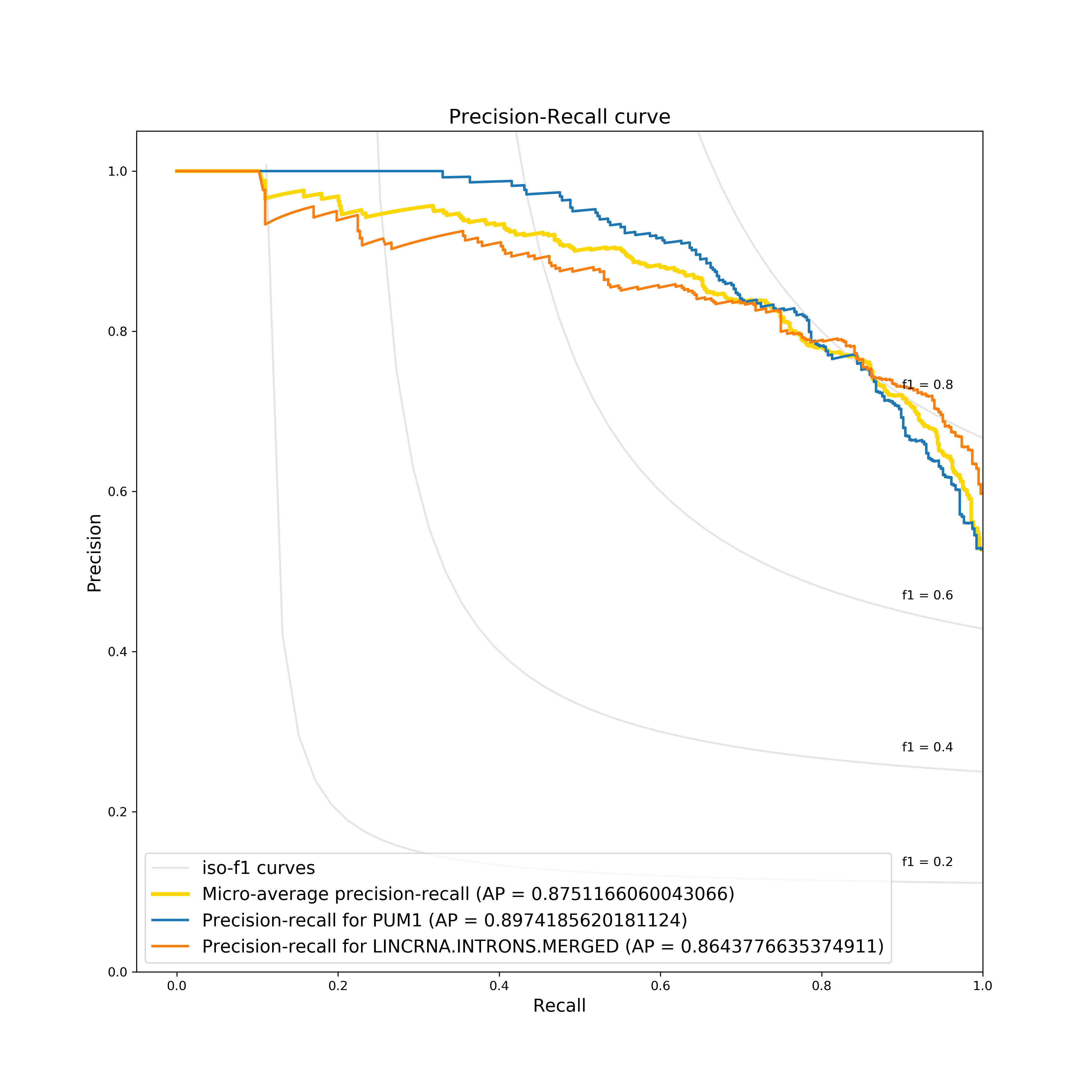 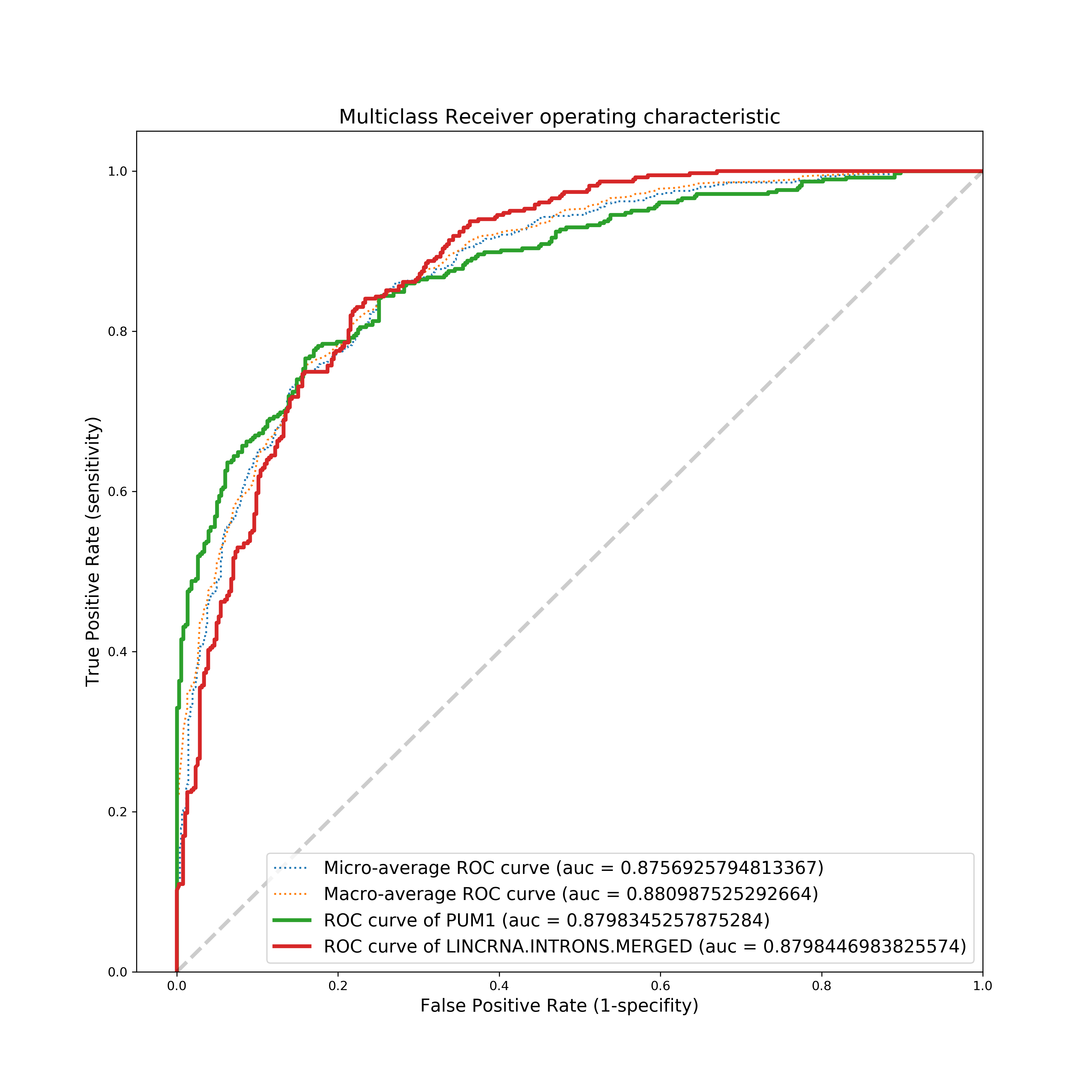 Deep Learning the binding patterns of RNA-binding proteins using ENNGene
24
TensorBoard
Visualize and compare metrics
Browse model architecture
Check model parameters’ distribution
Deep Learning the binding patterns of RNA-binding proteins using ENNGene
25
3 Evaluation / Prediction
Apply trained model
Evaluate on different dataset
Classify novel sequences
Preprocess sequences
Predict!
Calculate Integrated Gradients
Deep Learning the binding patterns of RNA-binding proteins using ENNGene
26
Integrated Gradients
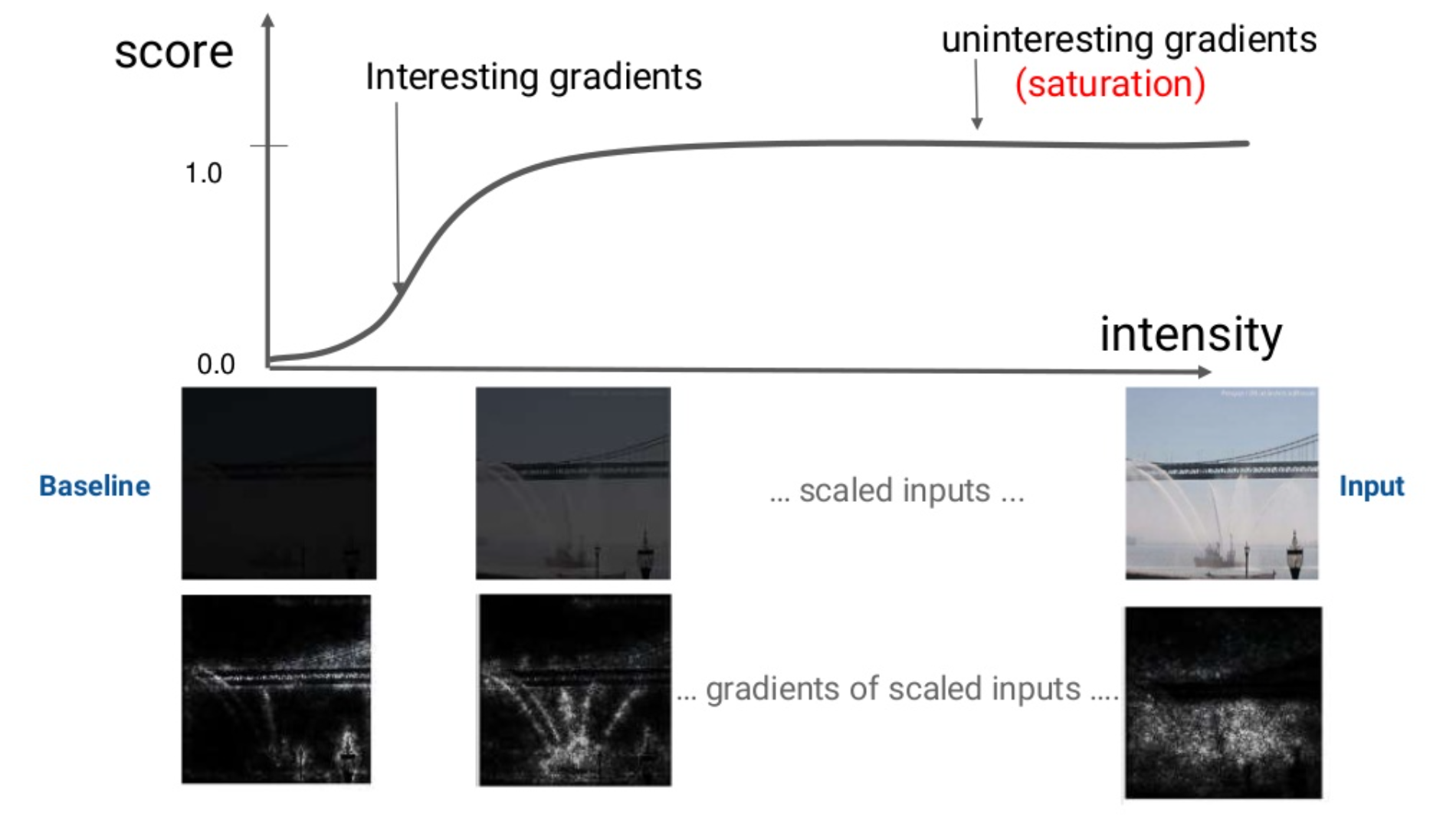 Source: AI Explained: What are Integrated Gradients? (A. Taly, 2020)
27
Deep Learning the binding patterns of RNA-binding proteins using ENNGene
[Speaker Notes: - Explaining Predictions
- as opposed to the other/older methods, IG accounts for all postulated axioms so far (sensitivity/conservation of total relevance, implementation invariance)
- Works for differentiable models, needs access to gradients
- easy to implement
- backed by an axiomatic theory]
Integrated Gradients @ENNGene
Differentiating bases with high and low attribution

Available for all combinations of all three branches
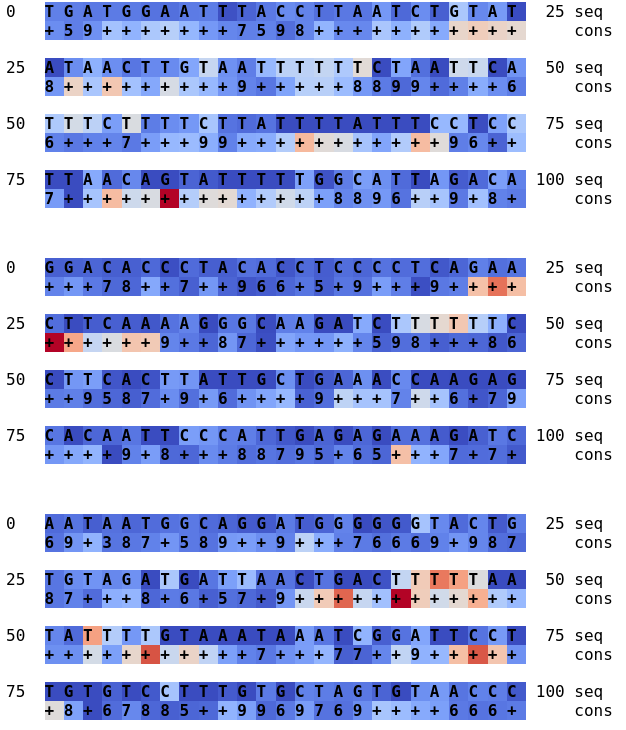 Deep Learning the binding patterns of RNA-binding proteins using ENNGene
28
CEITEC
@CEITEC_Brno
Contact @ Eliška Chalupová
chalupovaeliska@email.cz  
375973@mail.muni.cz
github.com/ML-Bioinfo-CEITEC/ENNGene
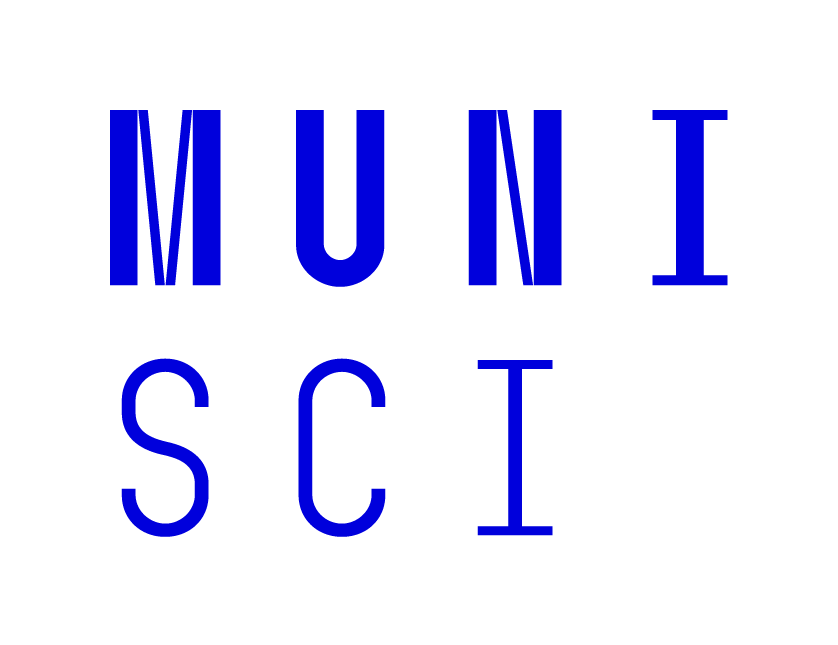 www.sci.muni.cz
www.ceitec.eu